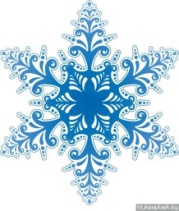 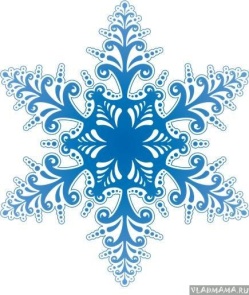 в
Кружатся снежинки  …  холодном воздухе. 
Катаются дети  …  коньках  …  льду.
Весело детям  …  зимнее время.
на
по
в
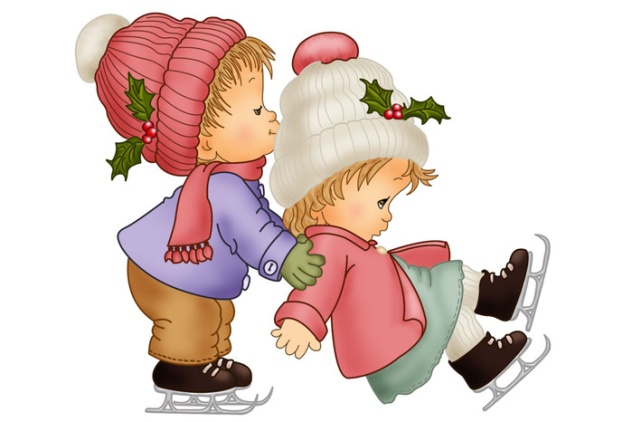 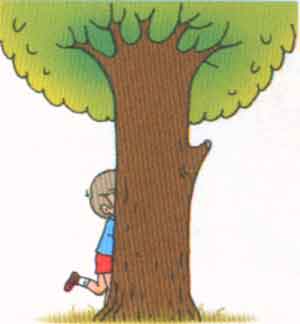 ?
(за) дерево
За (какое?) дерево
За (высокое) дерево
Пиши: за дерево
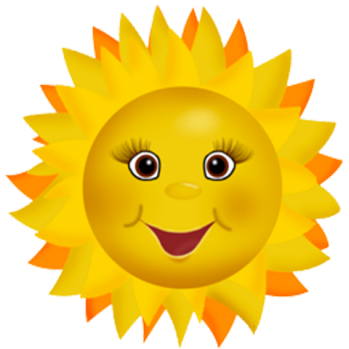 Образец:         Светит яркое солнышко (на) небе.
Пиши:
 Светит яркое солнышко на (ясном или голубом  и т.п.) небе. Пришла весна (в) лес. Набухли почки (на) деревьях. Оживает (под) снегом молоденькая травка.